Веб-квест «Я с книгой открываю мир»
http://vnekl4.blogspot.com.by/
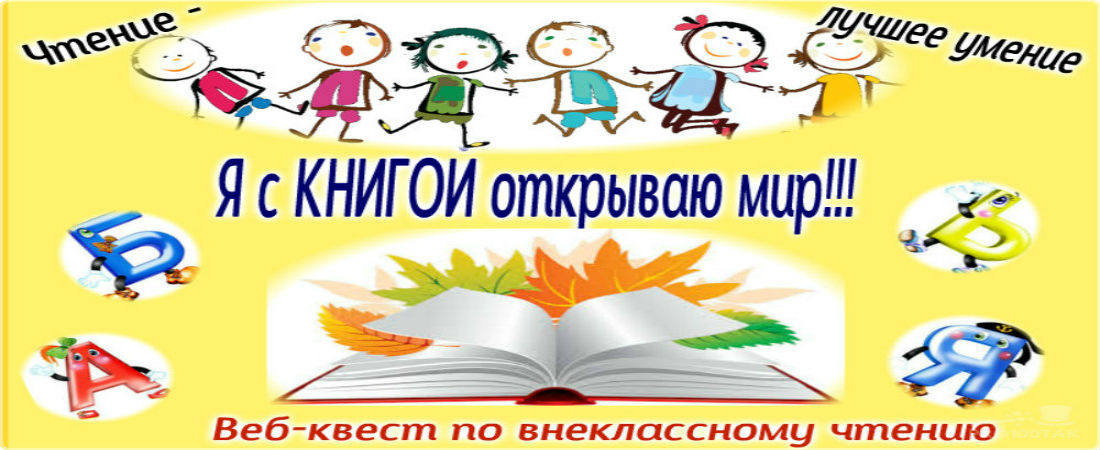 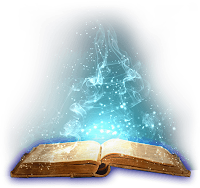 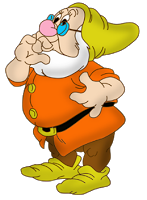 Главный герой – Буквоежка приглашает ребят отправиться в увлекательное путешествие для спасения Книги Мудрости, которую заточил в крепости злой Волшебник. Для того, чтобы спасти Книгу,  нужно пройти испытания.
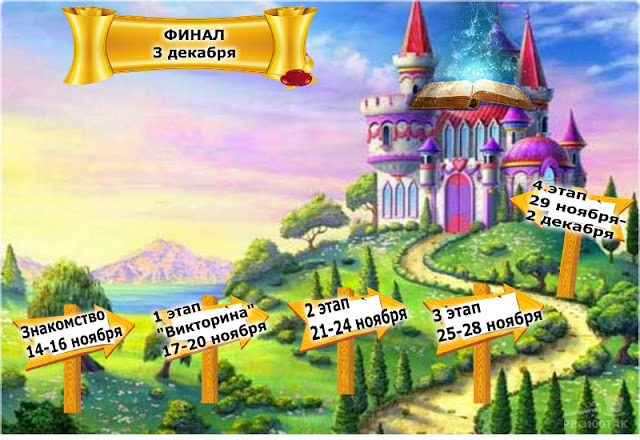 Знакомство команд
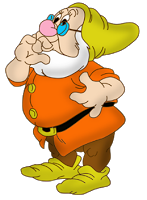 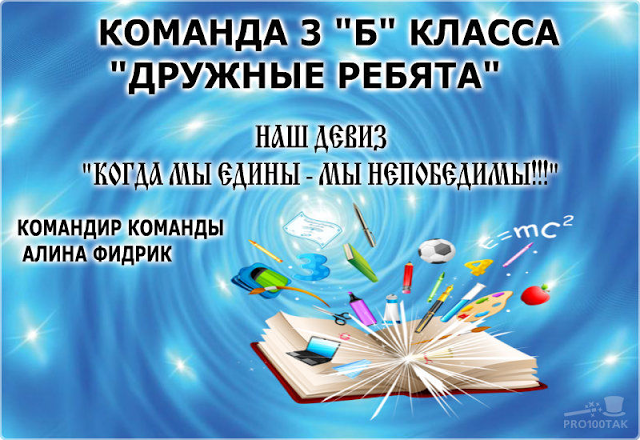 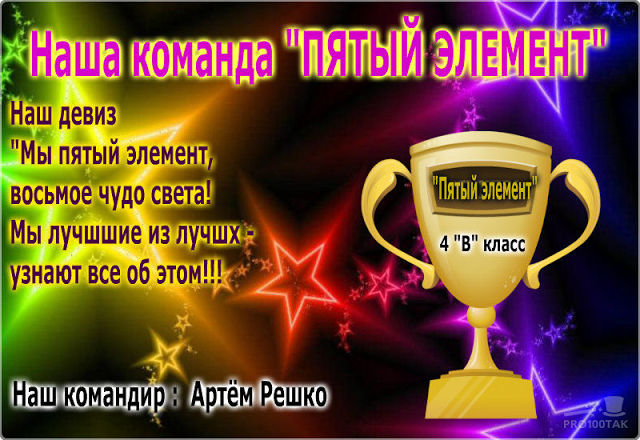 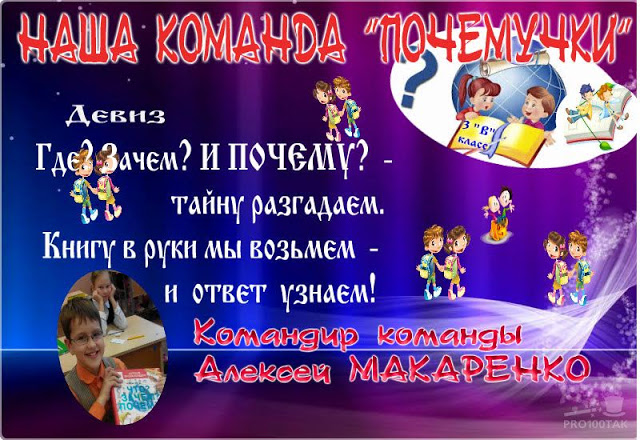 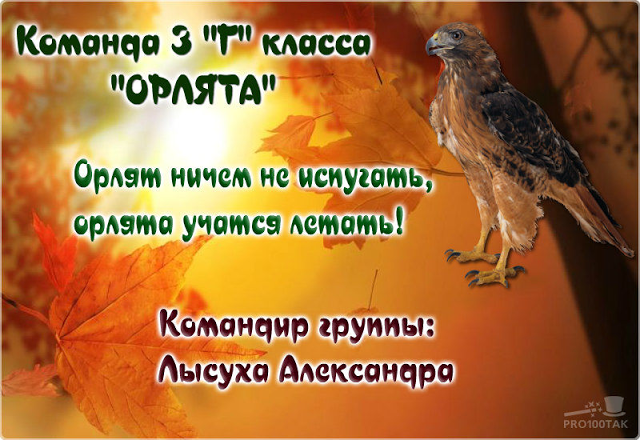 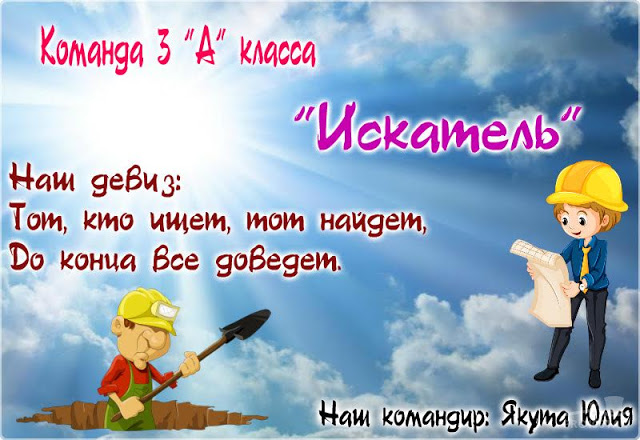 Приз зрительских симпатий
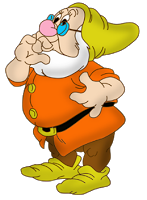 1 ЭТАП «Викторина»
Просмотреть видеоролик 
     о творчестве А.С.Пушкина





Выполнить викторину
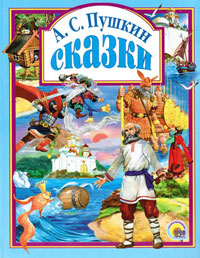 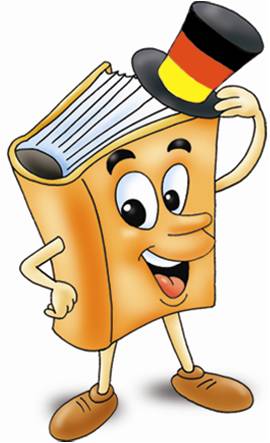 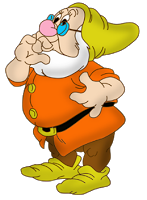 2 ЭТАП «Коллаж»
Прочитать «Сказку о рыбаке и рыбке»
Нарисовать рисунки
Создать коллаж с помощью сервиса http://www.getloupe.com/
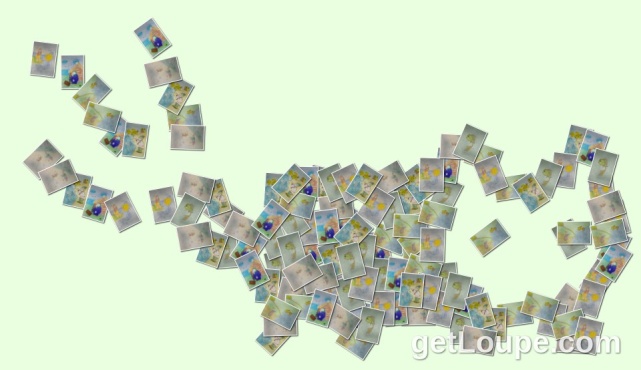 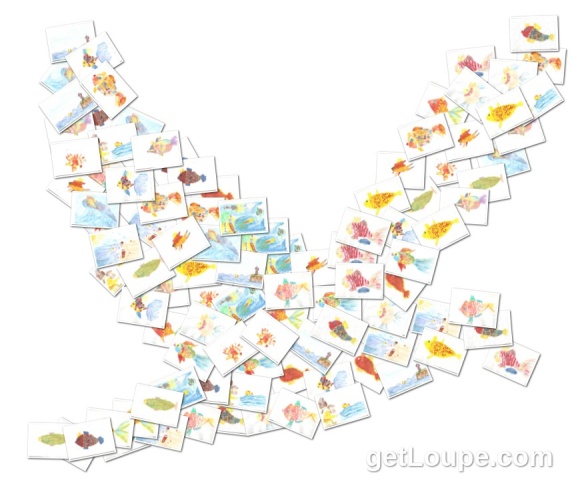 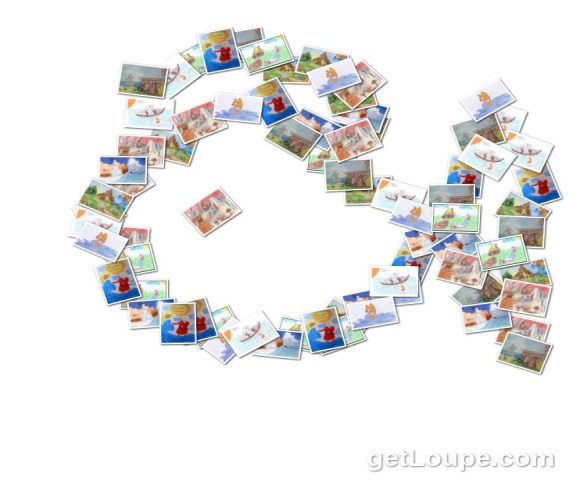 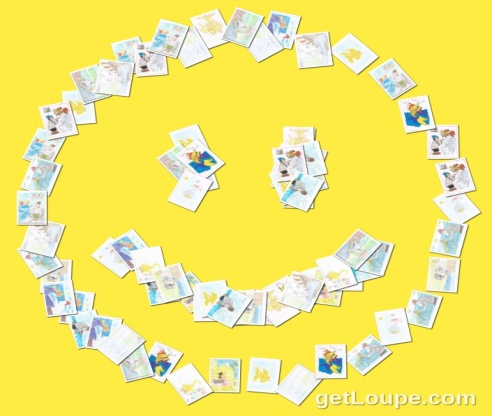 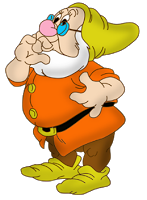 3 ЭТАП «Интерактив»
Прочитать «Сказку о золотом петушке»
Создать интерактивное упражнение с помощью сервиса https://learningapps.org/





Активное комментирование
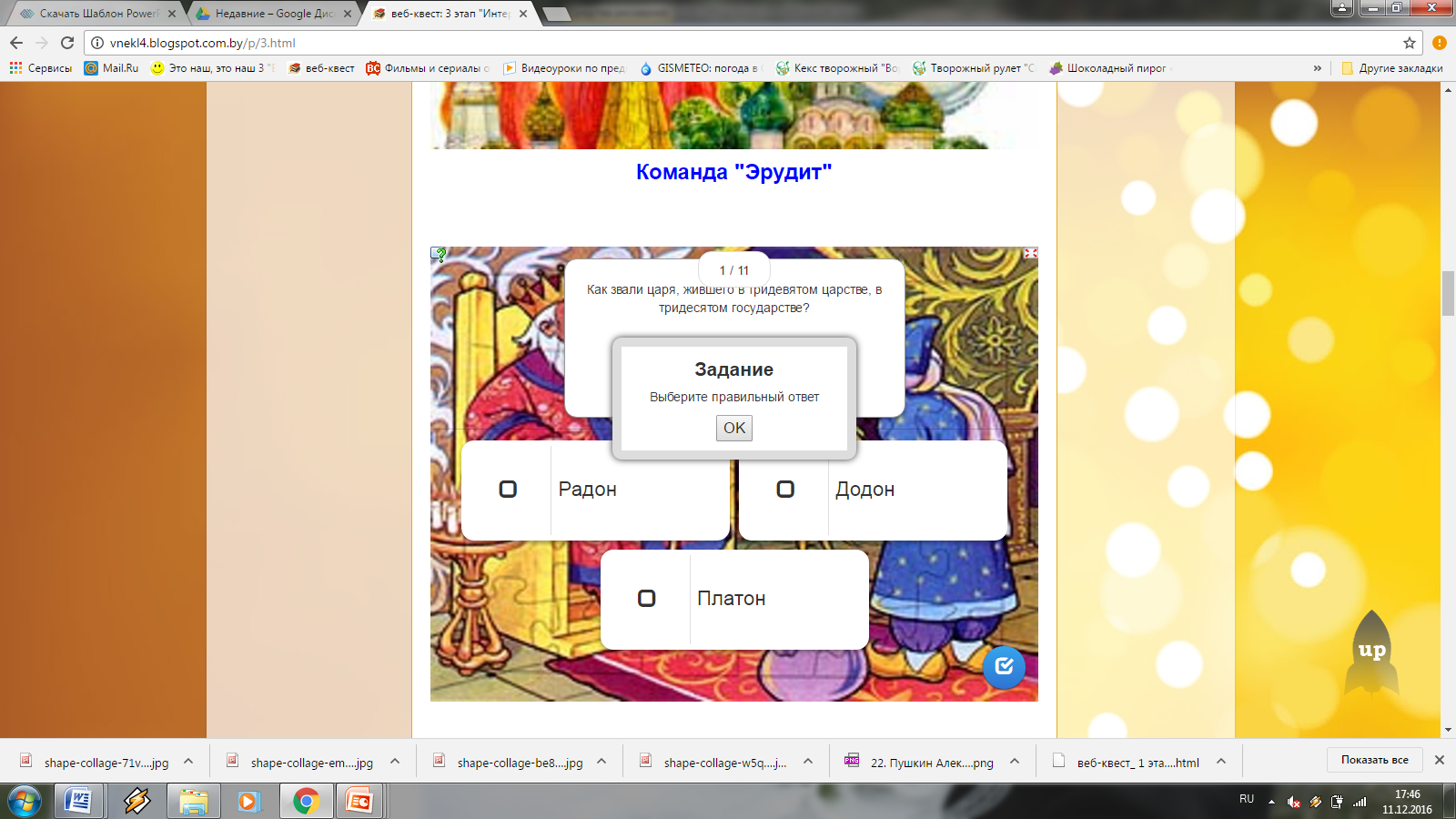 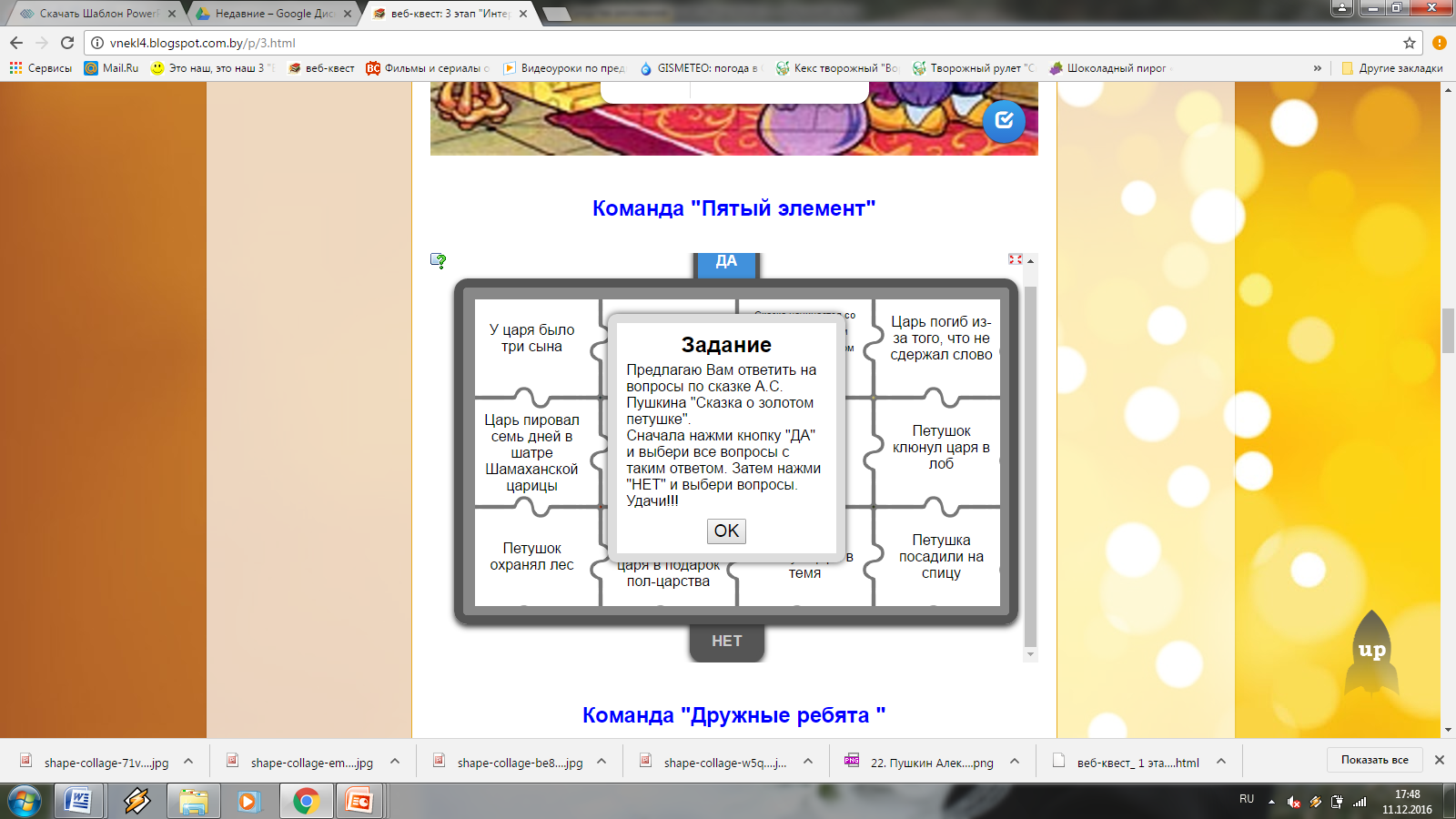 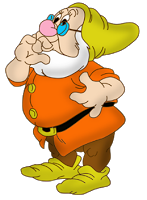 4 ЭТАП «Живое слово»
Прочитать «Сказку о царе Салтане»
Подготовить чтение отрывка наизусть
Снять выступление на видеокамеру и    
     добавить на https://www.youtube.com/
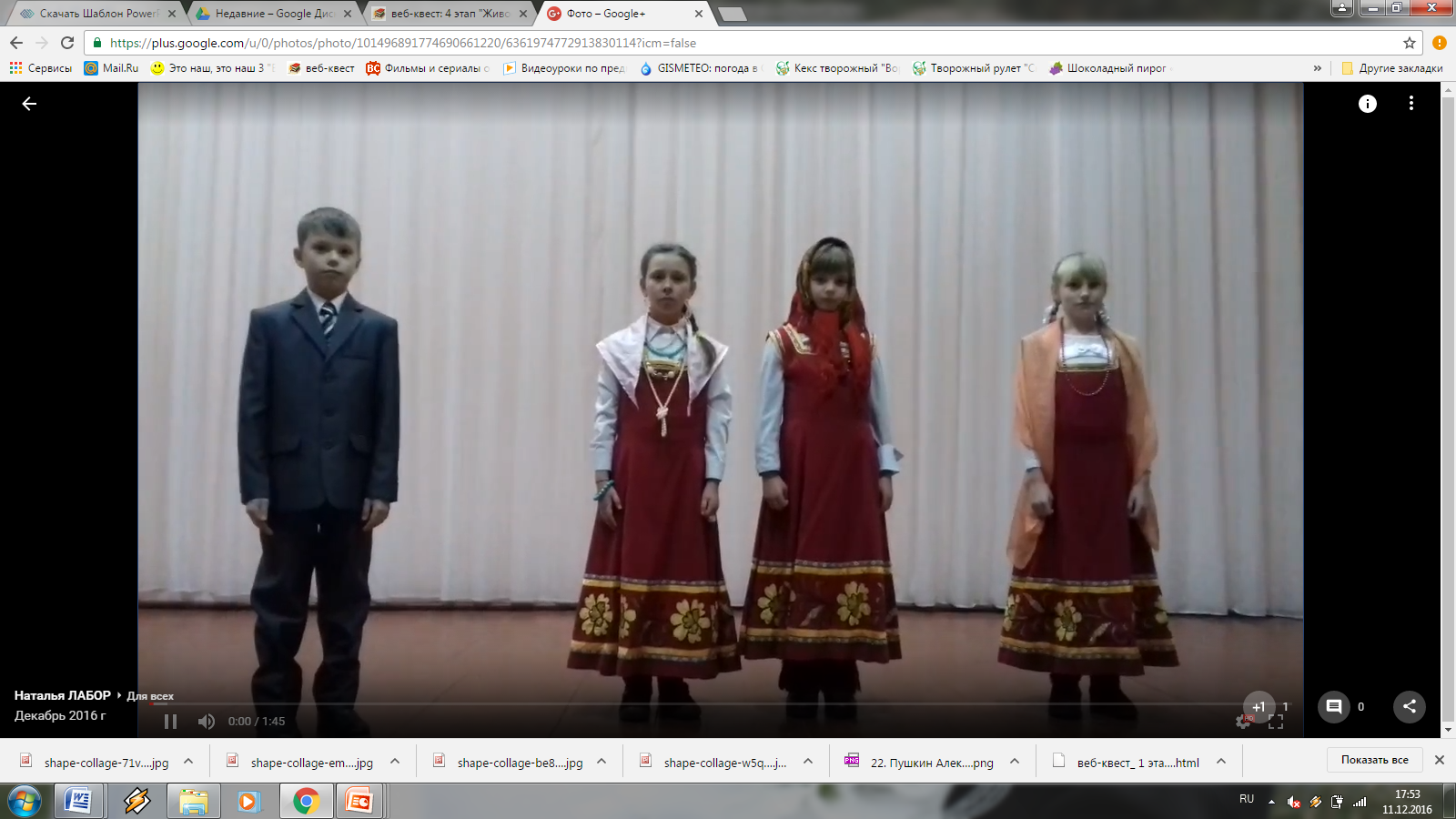 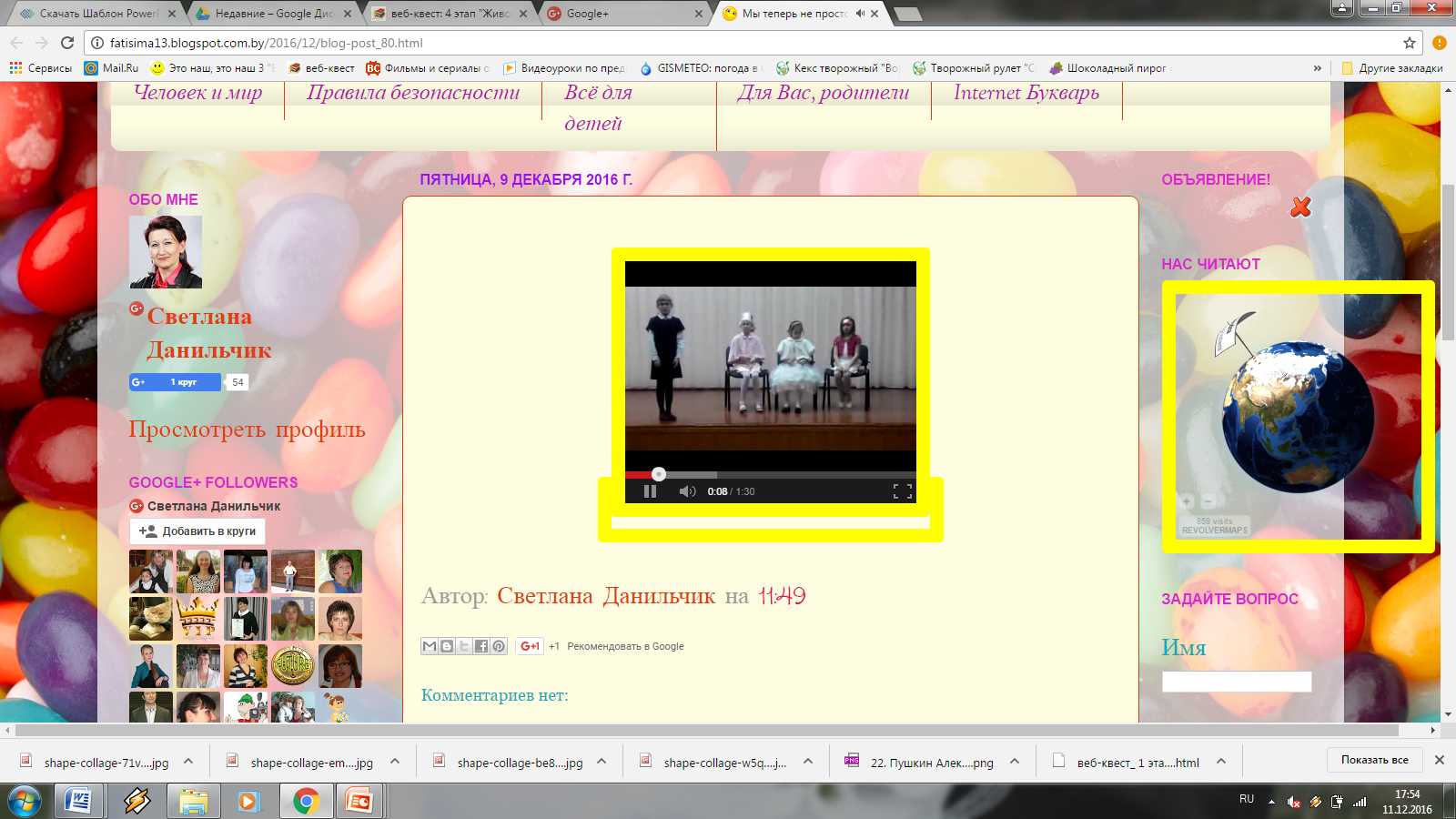 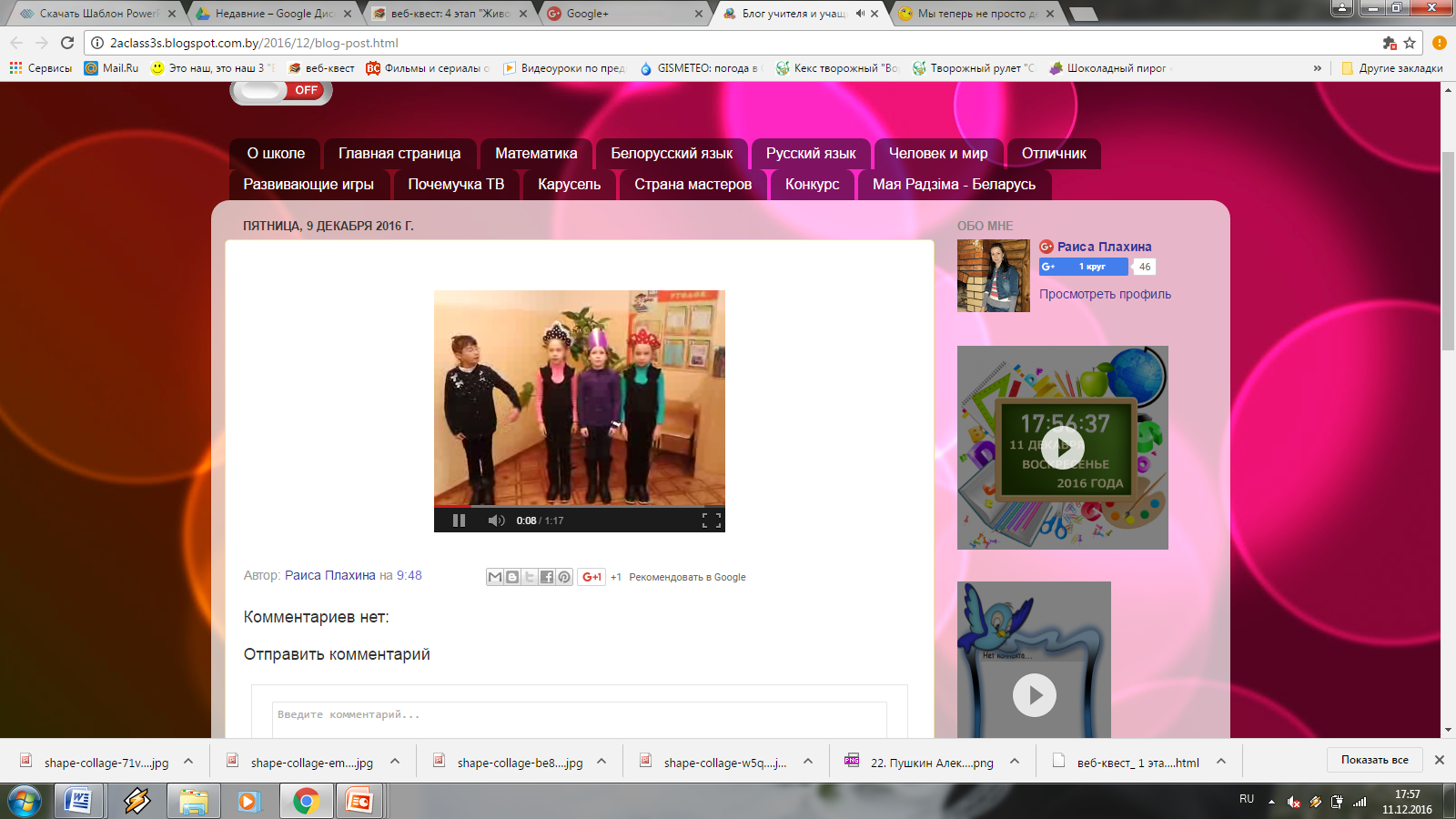 Подведение итогов
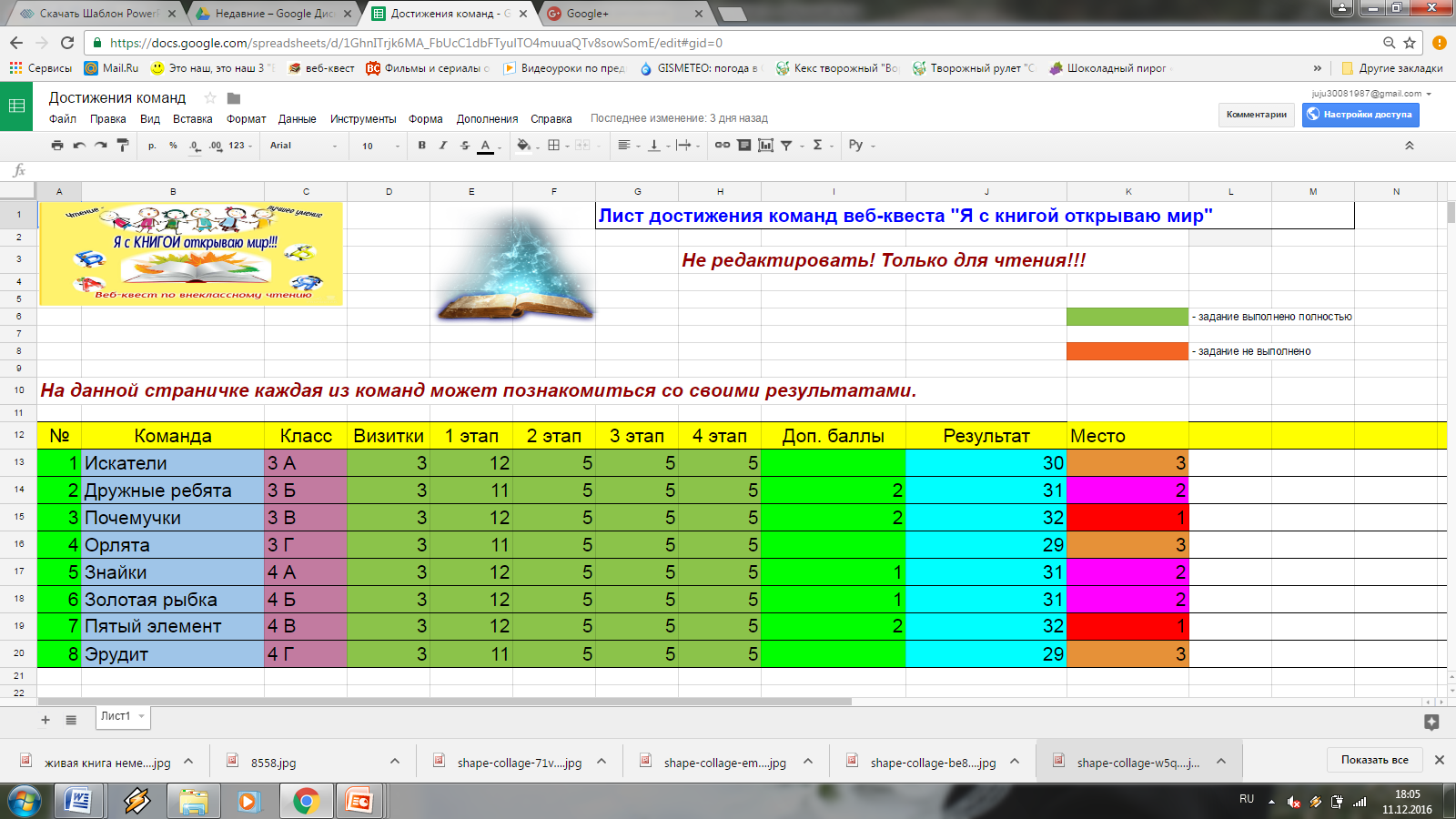 https://tagul.com/
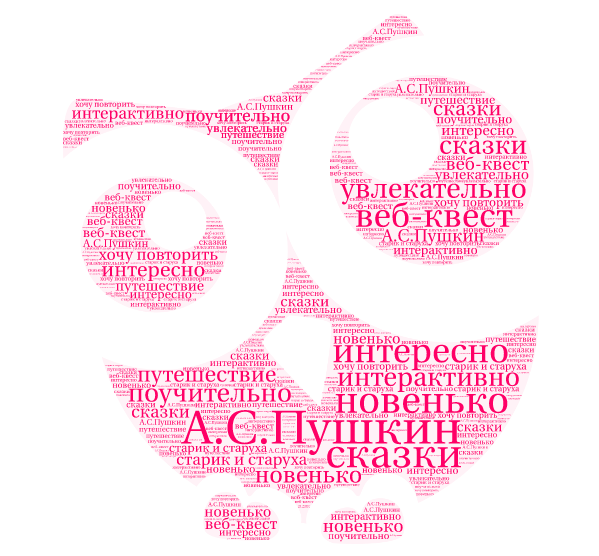 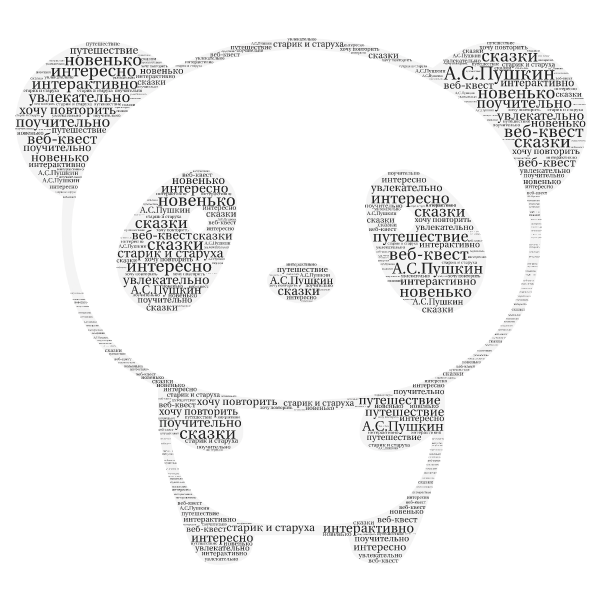 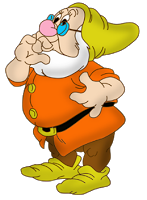 Награждение победителей
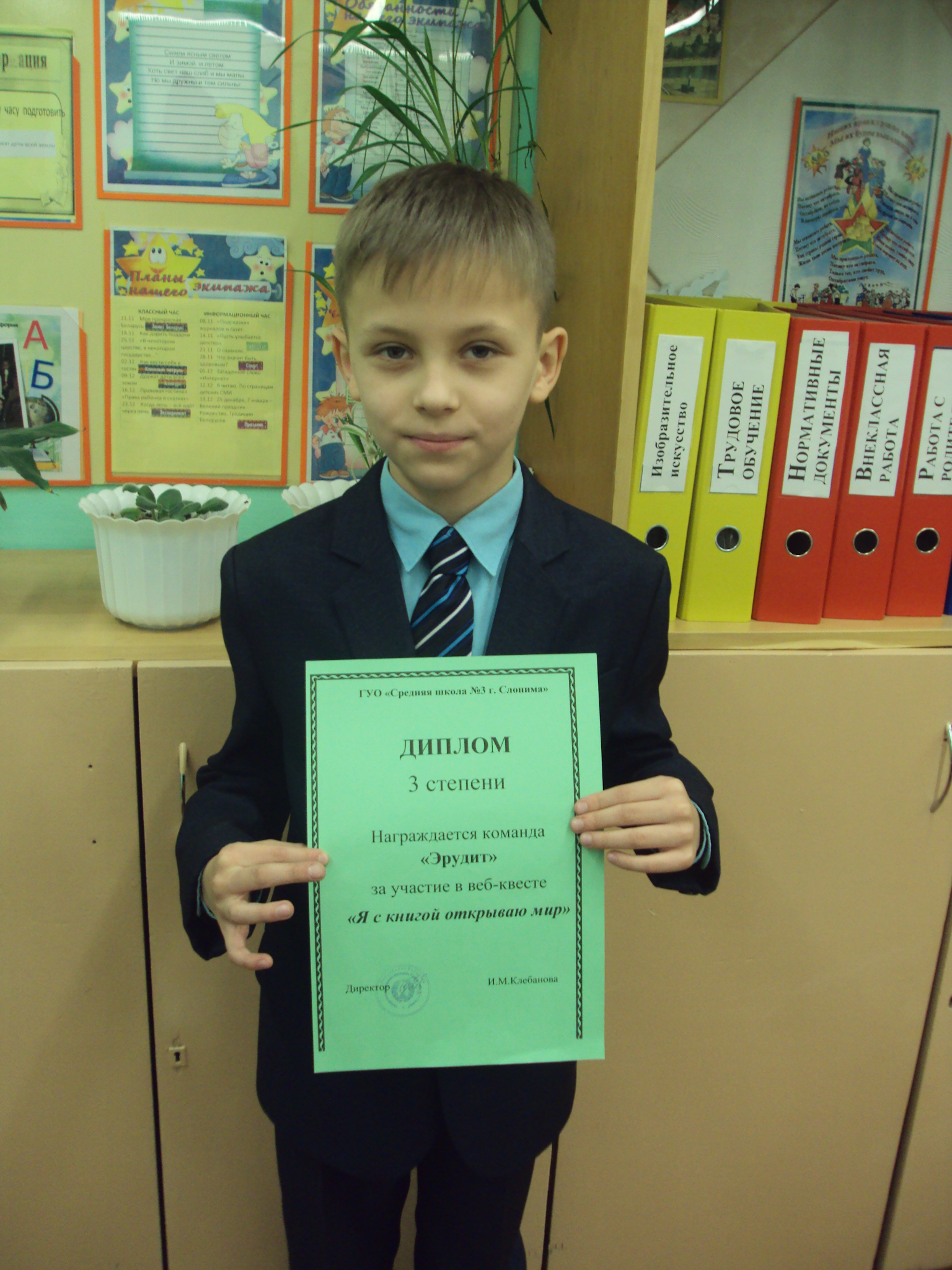 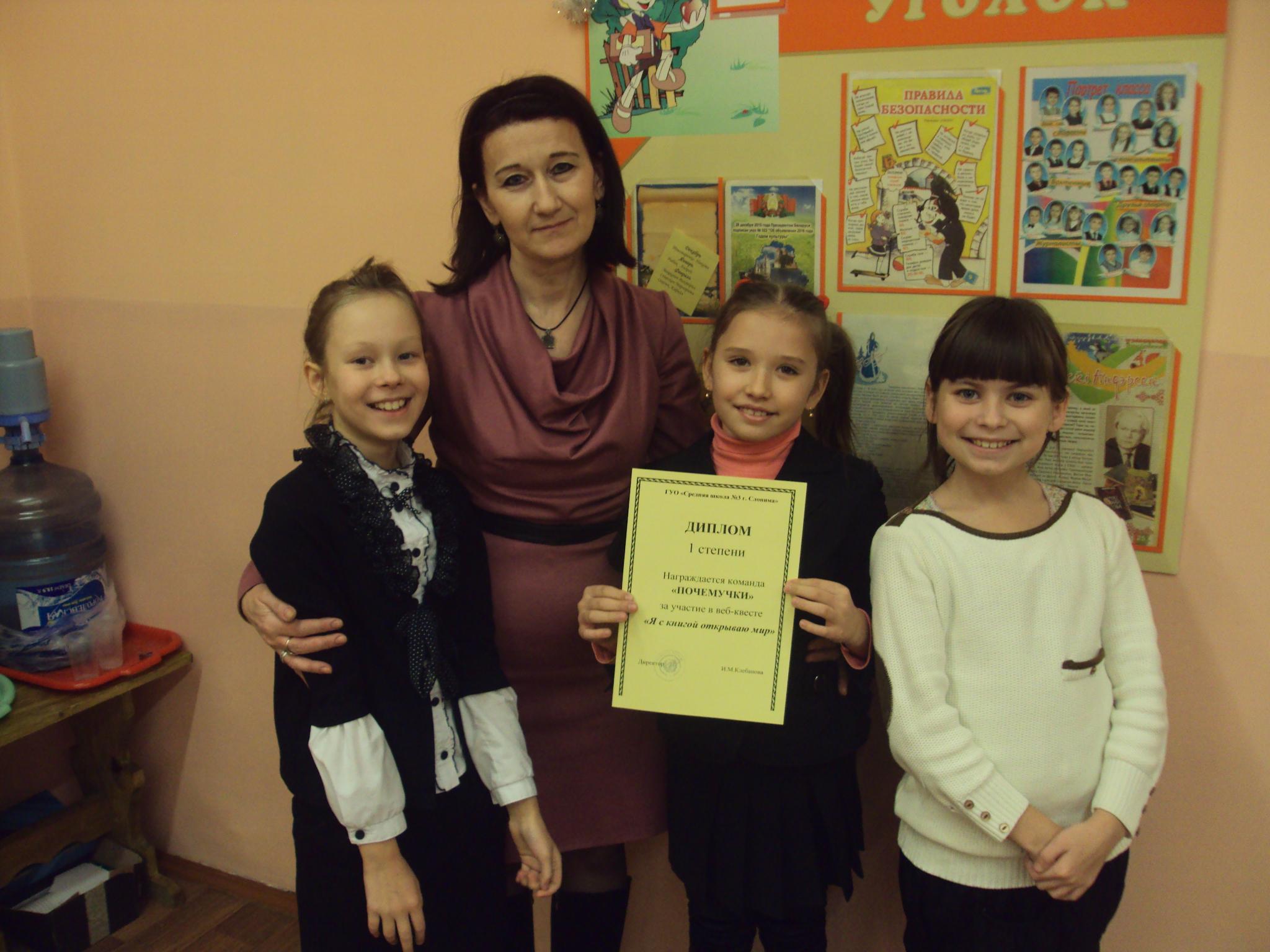 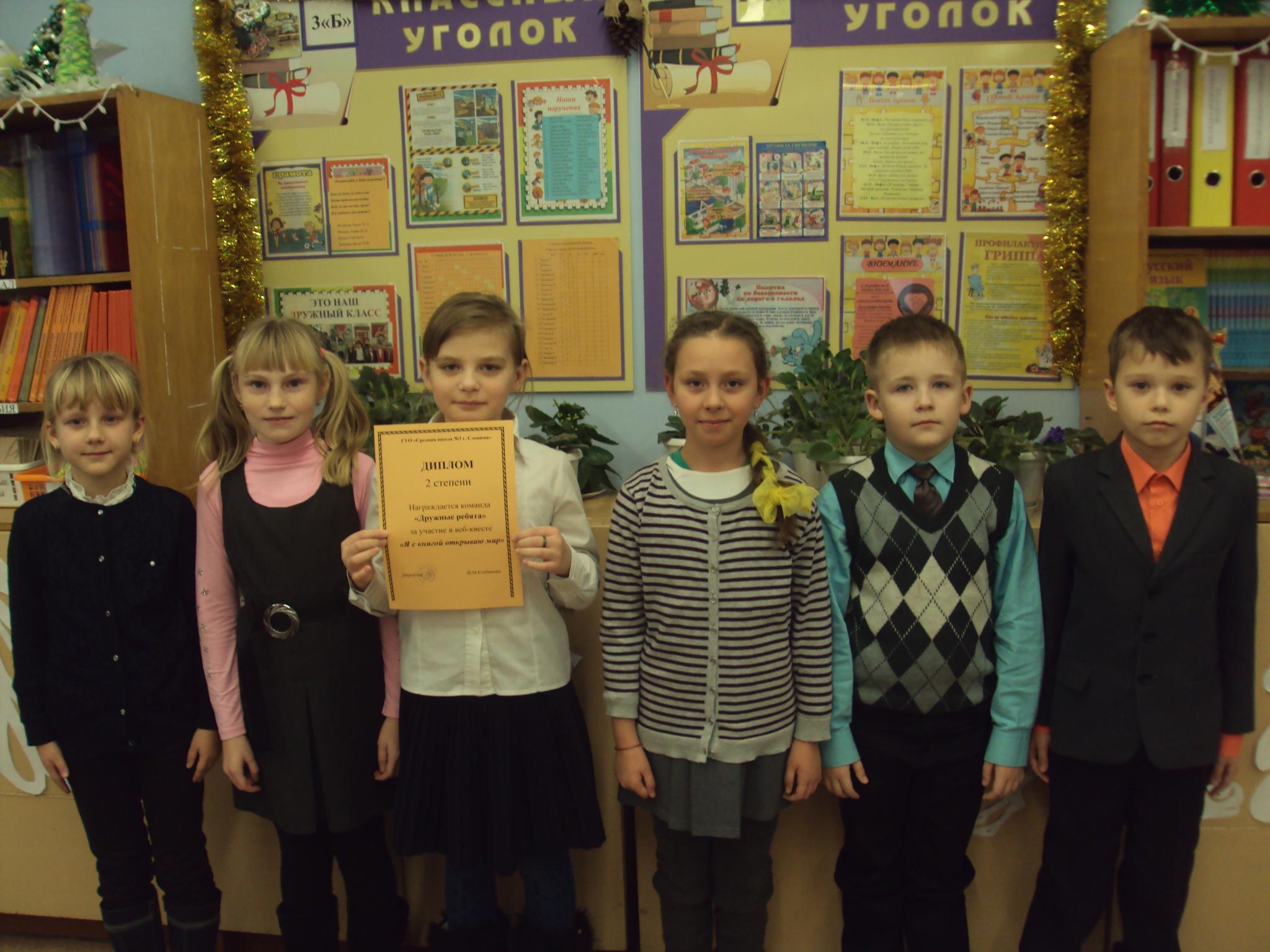 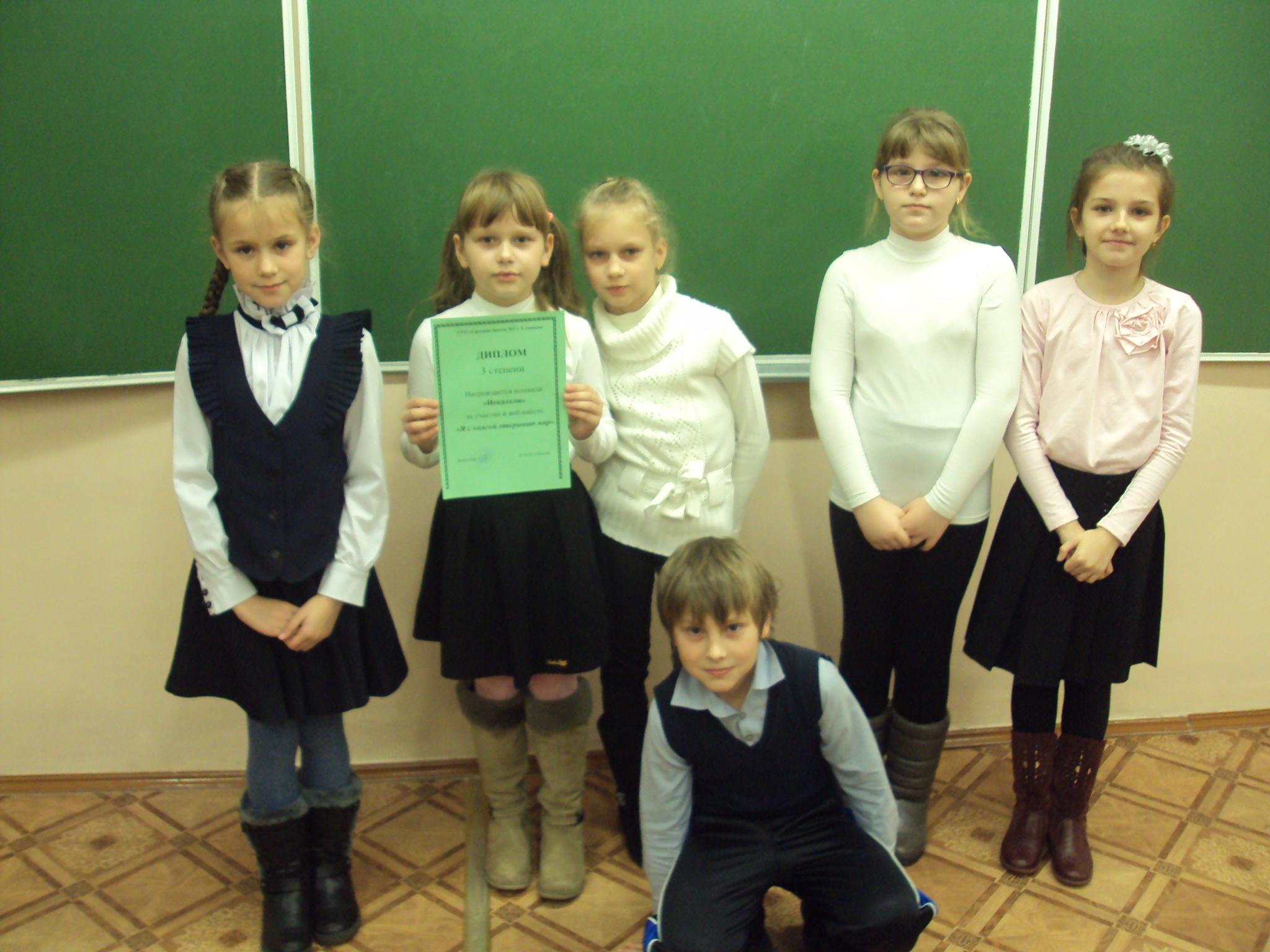 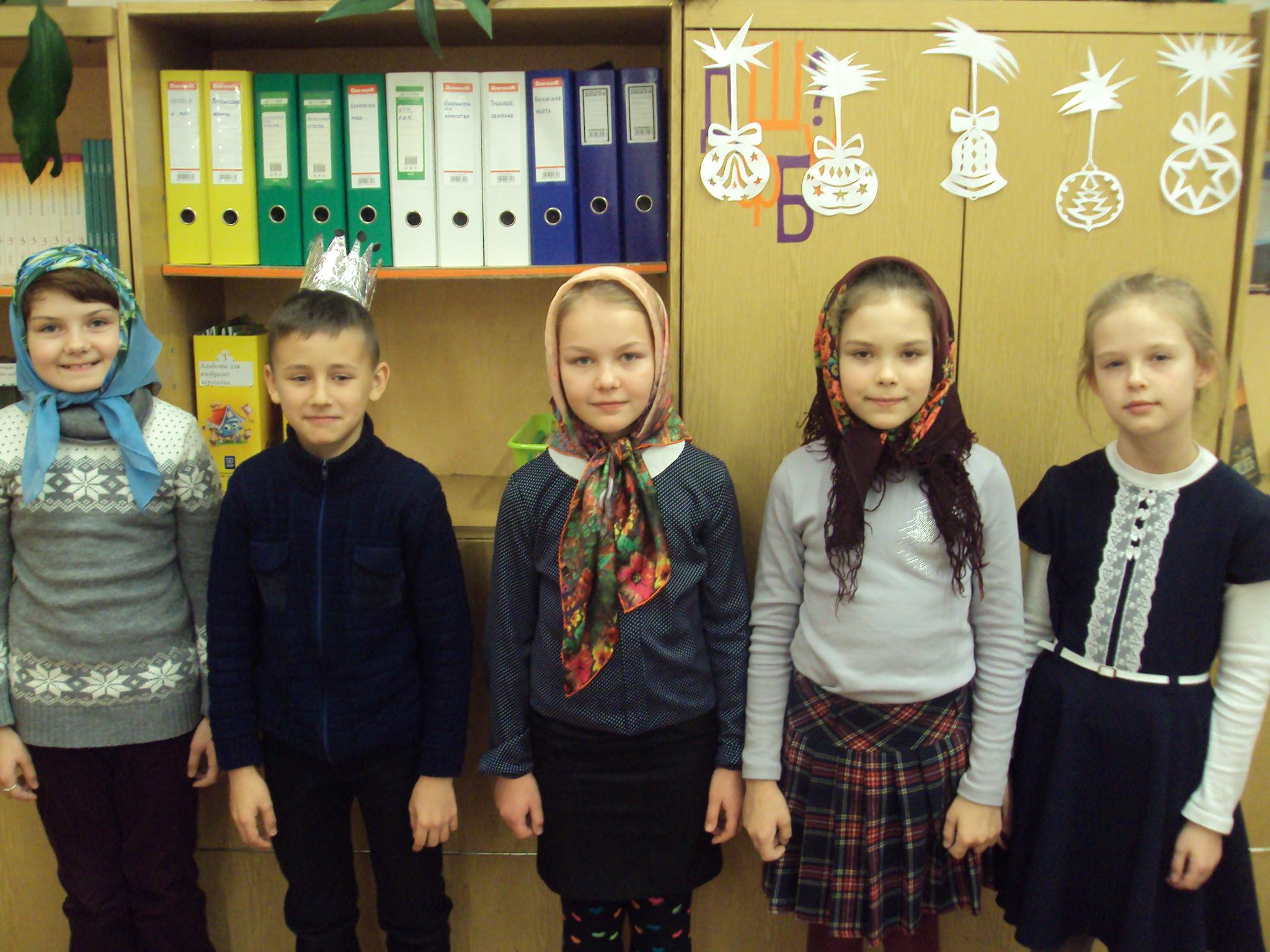 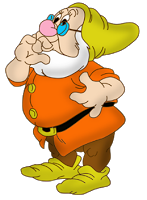